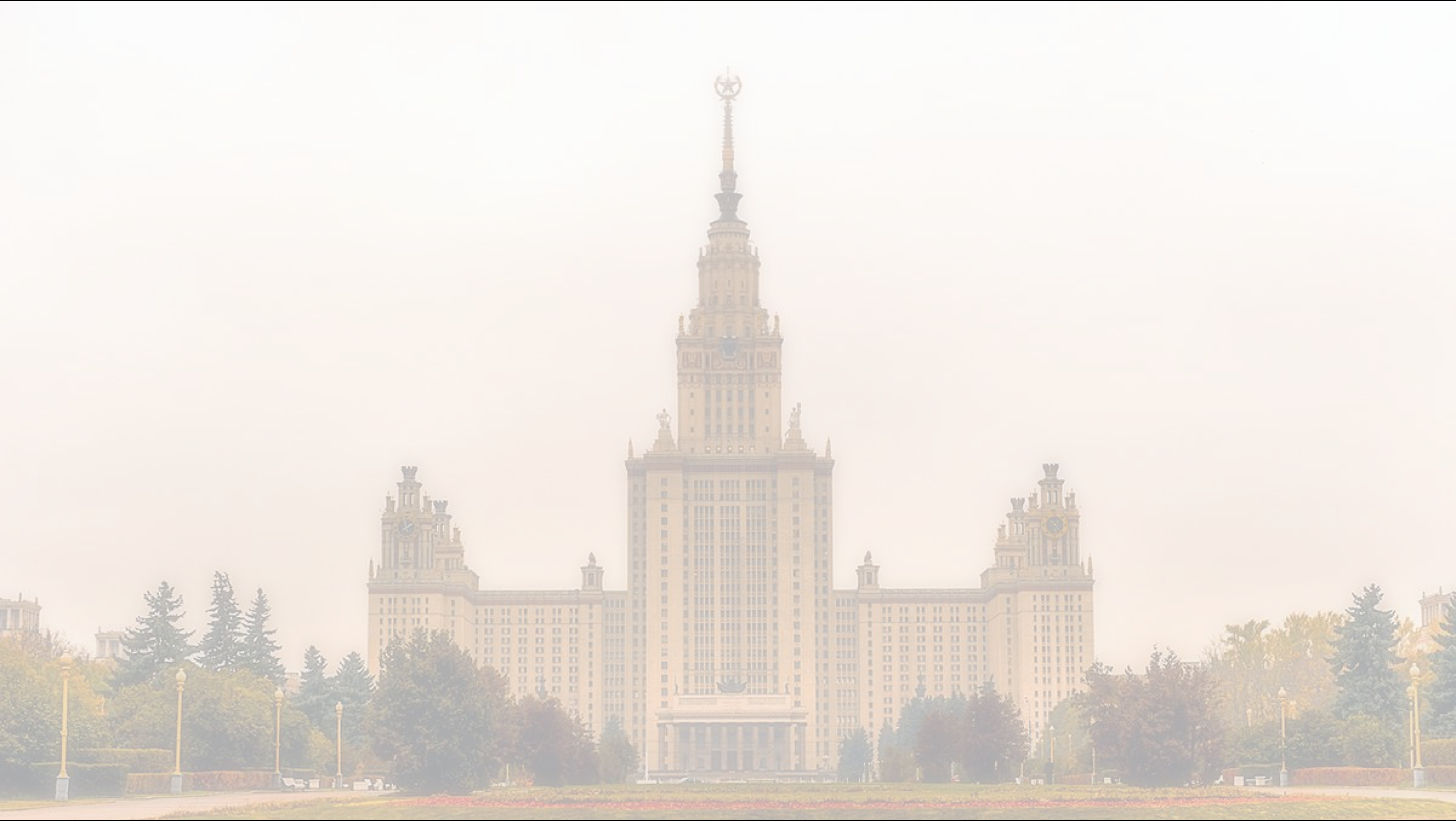 Научный совет МГУпо разработке современной экономической теории и российской модели социально-экономического развития
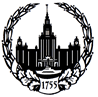 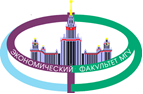 Пороховский А.А.
Научная дискуссия
Междисциплинарный подход: возникновение, ограничения, перспективы
28 ноября 2019 года
Аудитория П-1
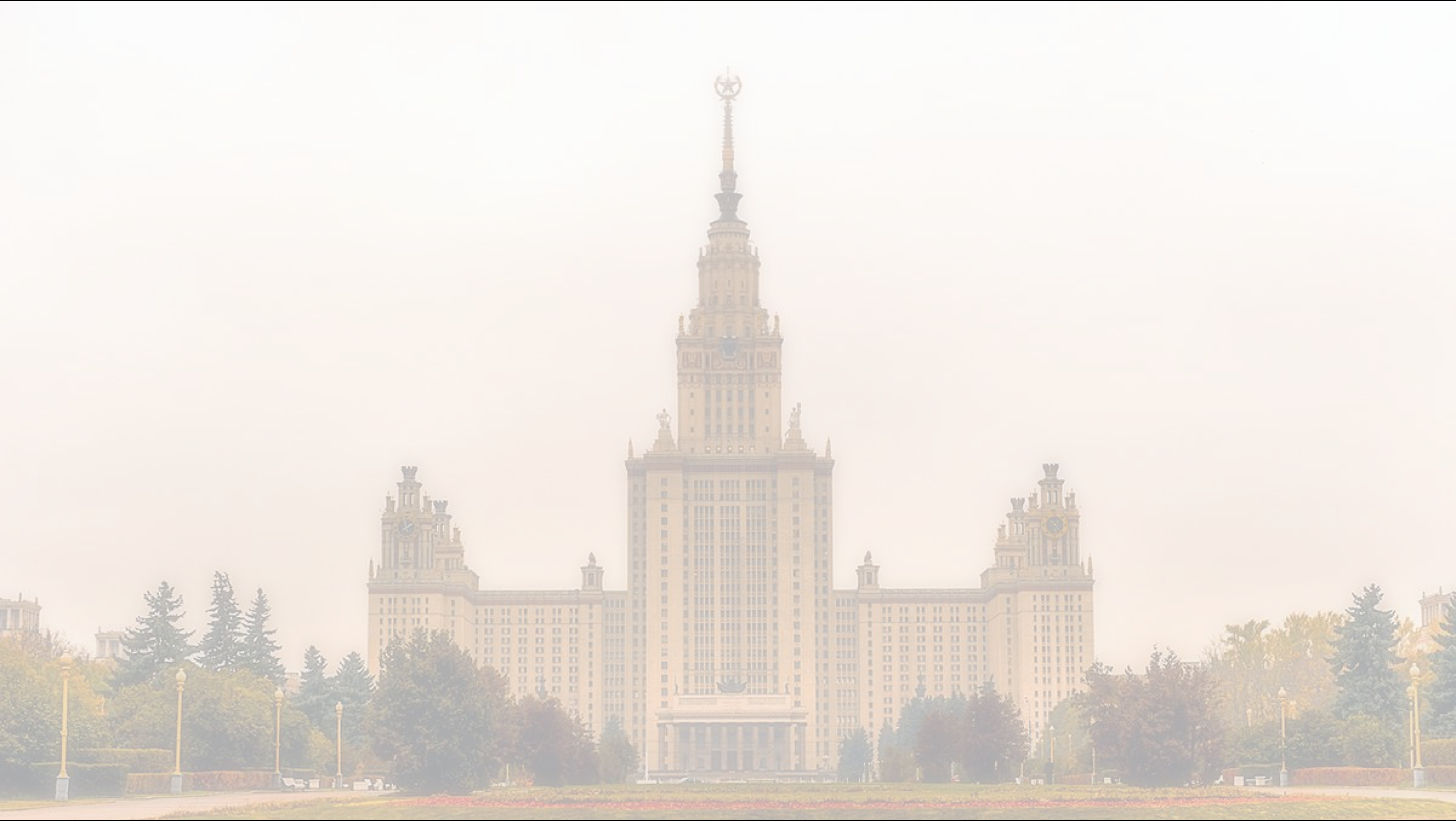 ВОЗНИКНОВЕНИЕ МЕЖДИСЦИПЛИНАРНОГО ПОДХОДА
Развитие объекта исследования естественных и общественных наук
Междисциплинарность в рамках естественных наук
Междисциплинарность в рамках общественных наук
Взаимодополнение естественных и общественных наук.
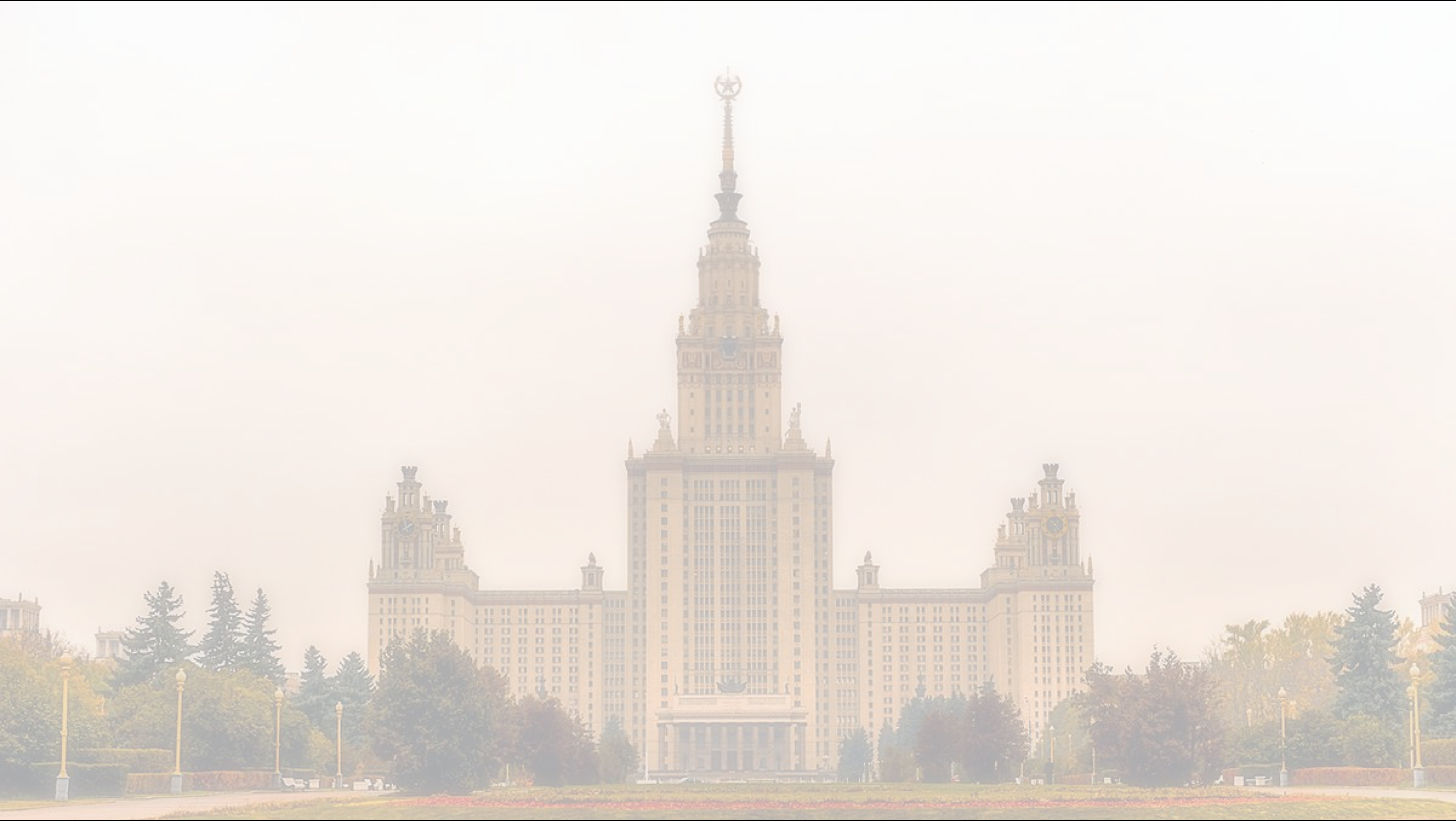 Ограничения междисциплинарного подхода
Объект, предмет и метод отдельной теории и науки
Пересекающиеся явления природы и общества
Развитие наук путем развития отдельных, частных теорий
Фундаментальные и прикладные исследования.
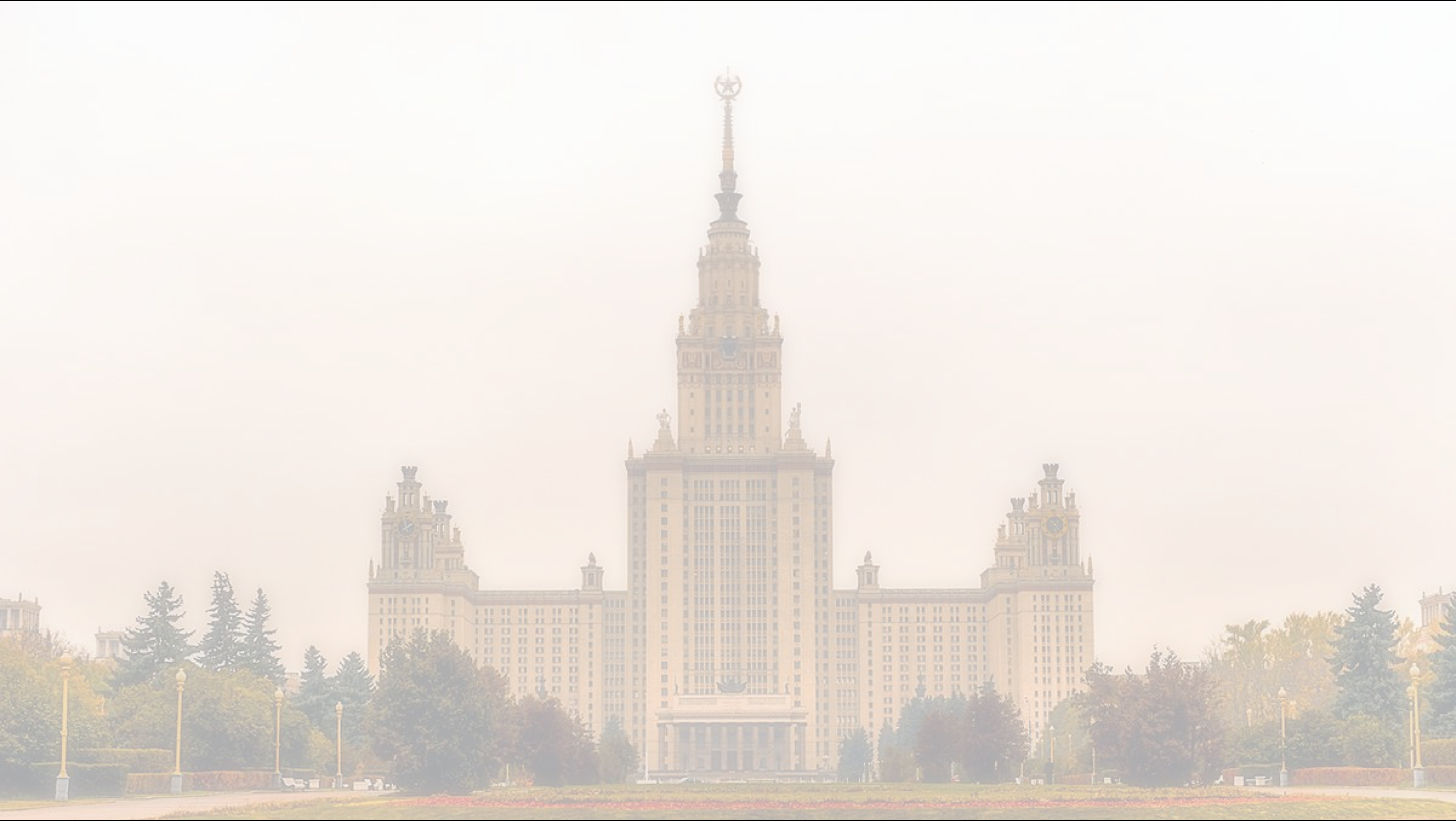 Перспективы междисциплинарного подхода
Качественные, количественные и экспериментальные методы исследования
Универсальность математических методов
Специфика цифровизации как всеобщей универсиализации  и сетевизации.
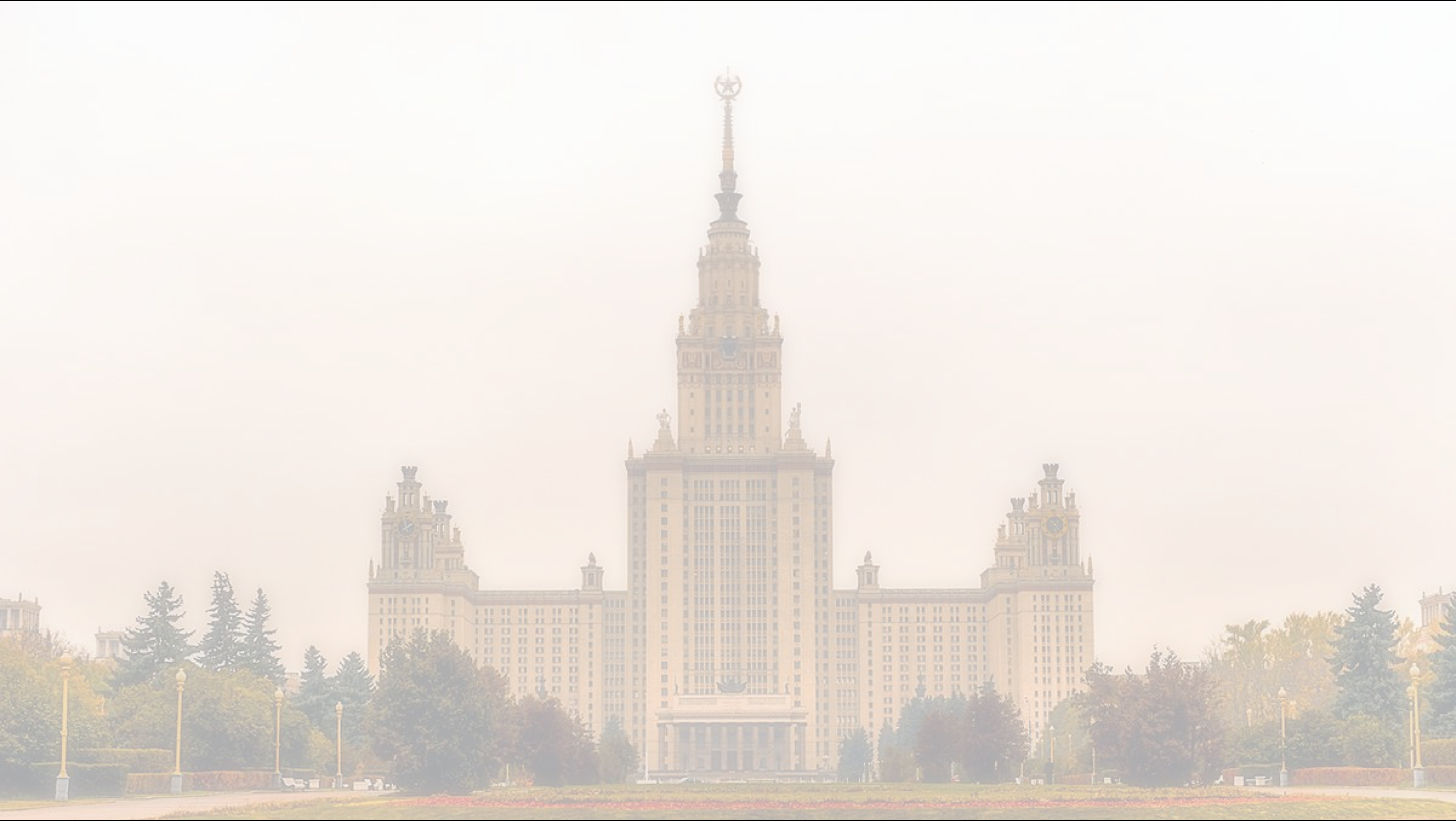 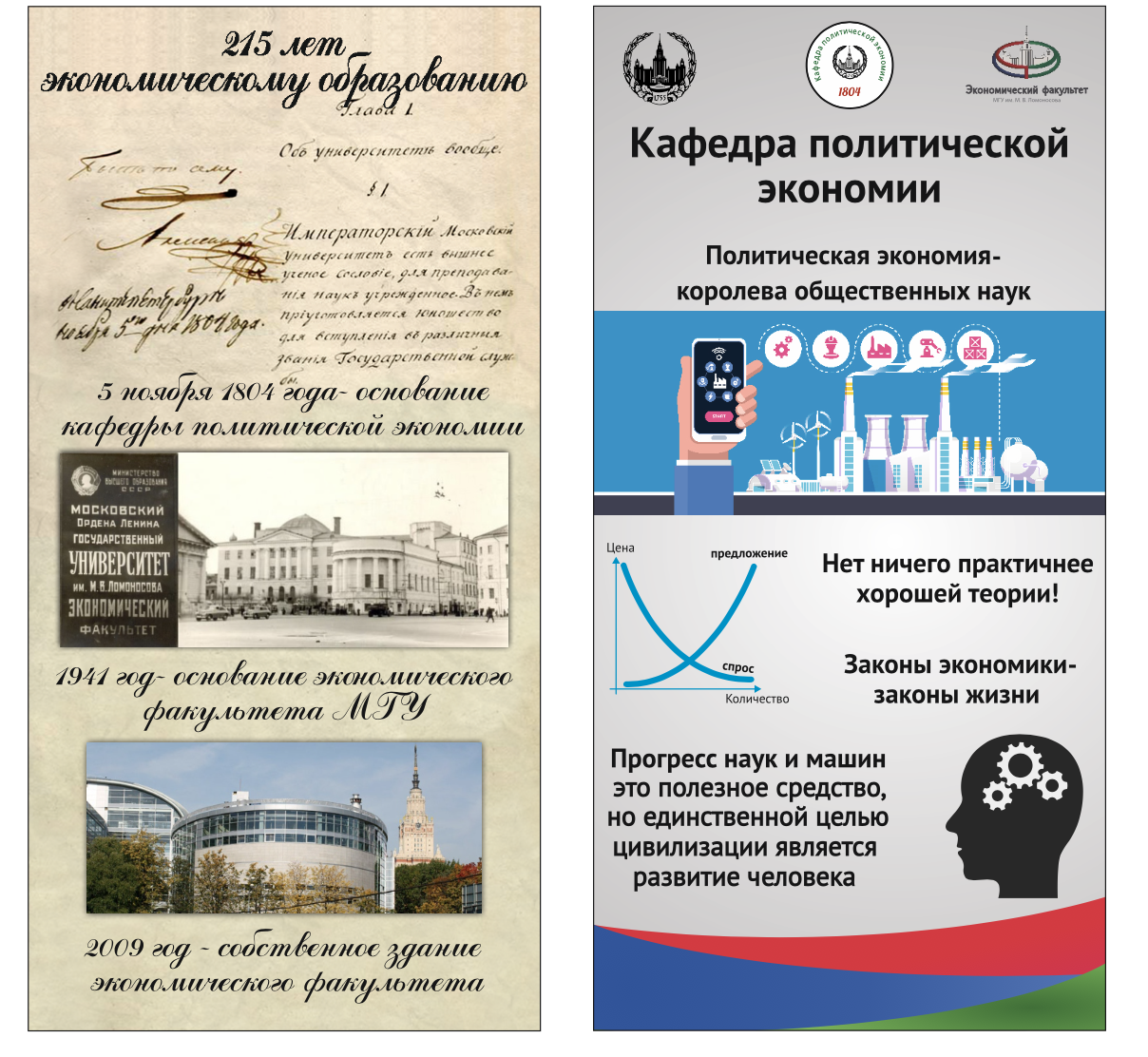 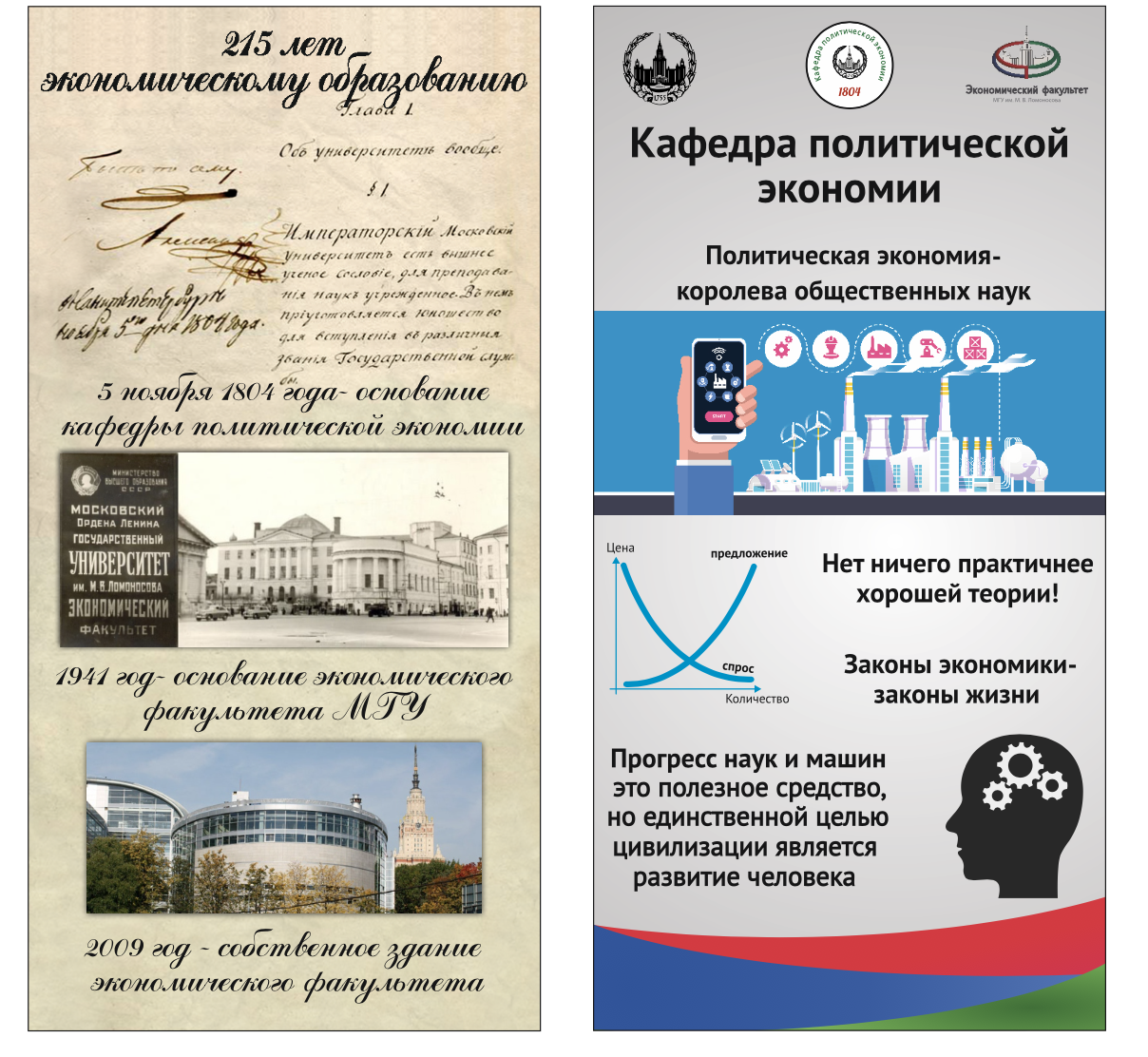 Спасибо за внимание!